Rhodes Scholarship
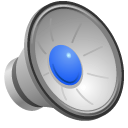 Rhodes Scholarship
Rhodes scholars receive a scholarship to pursue a full-time postgraduate degree at the University of Oxford in the United Kingdom.
Enrolled undergraduate students and those who have completed a bachelor's degree with at least a 3.7
Application deadline: early Oct. for US students 
Campus Contact: Clare Muhoro, Director of Competitive Awards
Cmuhoro@towson.edu
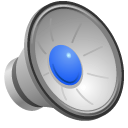 [Speaker Notes: The Rhodes Scholarships are international postgraduate awards for students to study at the University of Oxford. Rhodes Scholars are young leaders of outstanding intellect and character who are motivated to engage with global challenges, committed to the service of others, and show promise of becoming value-driven, principled leaders for the world’s future.
Full funding for two or three years, depending on degree program.


.]